Учитель года 2015
Использование ИКТ - технологий в системе реализации ФГОС НОО
Орлова Татьяна Анатольевна
Орлова Татьяна Анатольевна
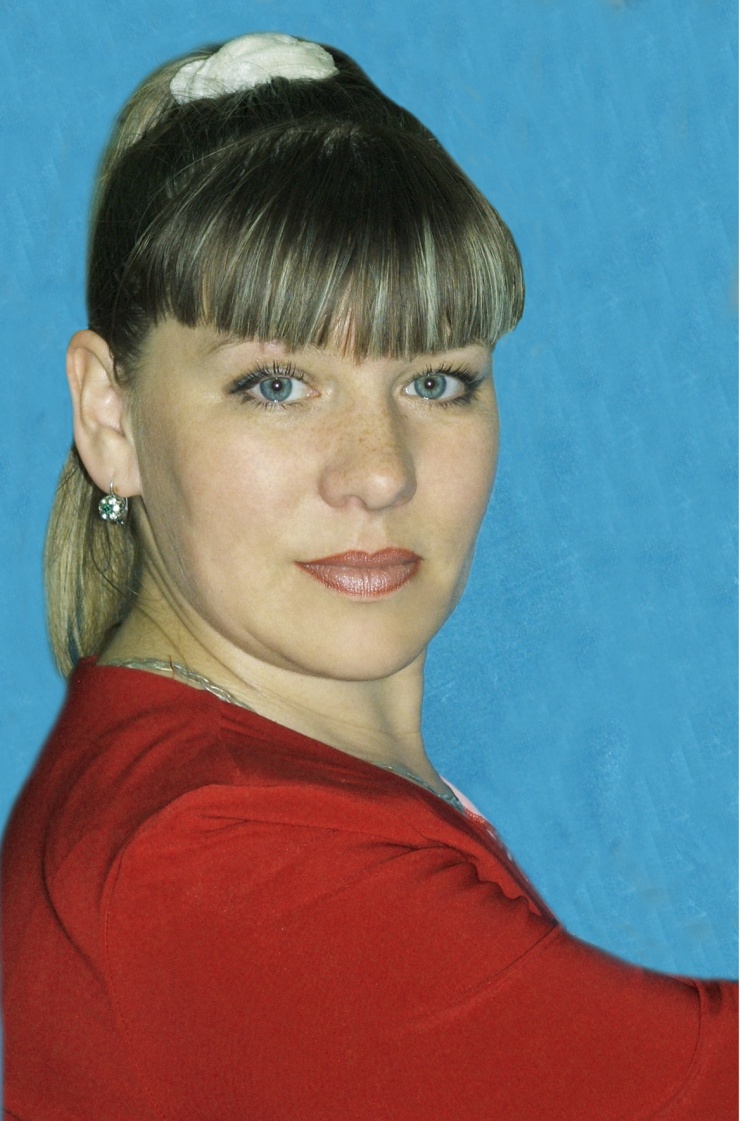 Учитель первой квалификационной категории.
Окончила Биробиджанский Государственный Педагогический Институт в 1999 году.
Специальность: Учитель начальных классов.
Стаж работы 22 года.
Цель – формирование УУД
Формирование ИКТ – компетентности обучающихся как одно из условий развития УУД в рамках реализации ФГОС НОО.
В рамках реализации ФГОС МКОУ СОШ с.Маяк была 
оснащена двумя мобильными классами
Документ камера
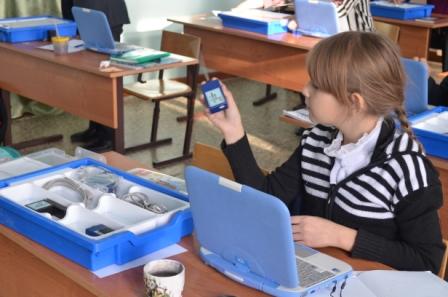 Цифровой микроскоп
ПервоРобот Lego
Цифровая лаборатория
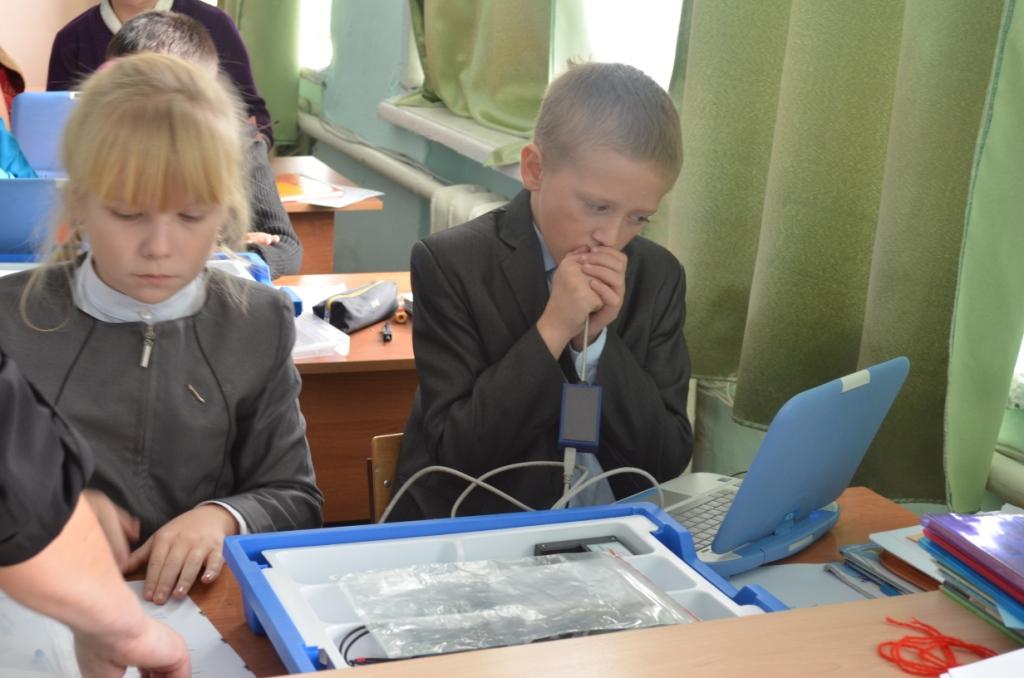 Графический планшет
Мобильный класс
Мобильный класс
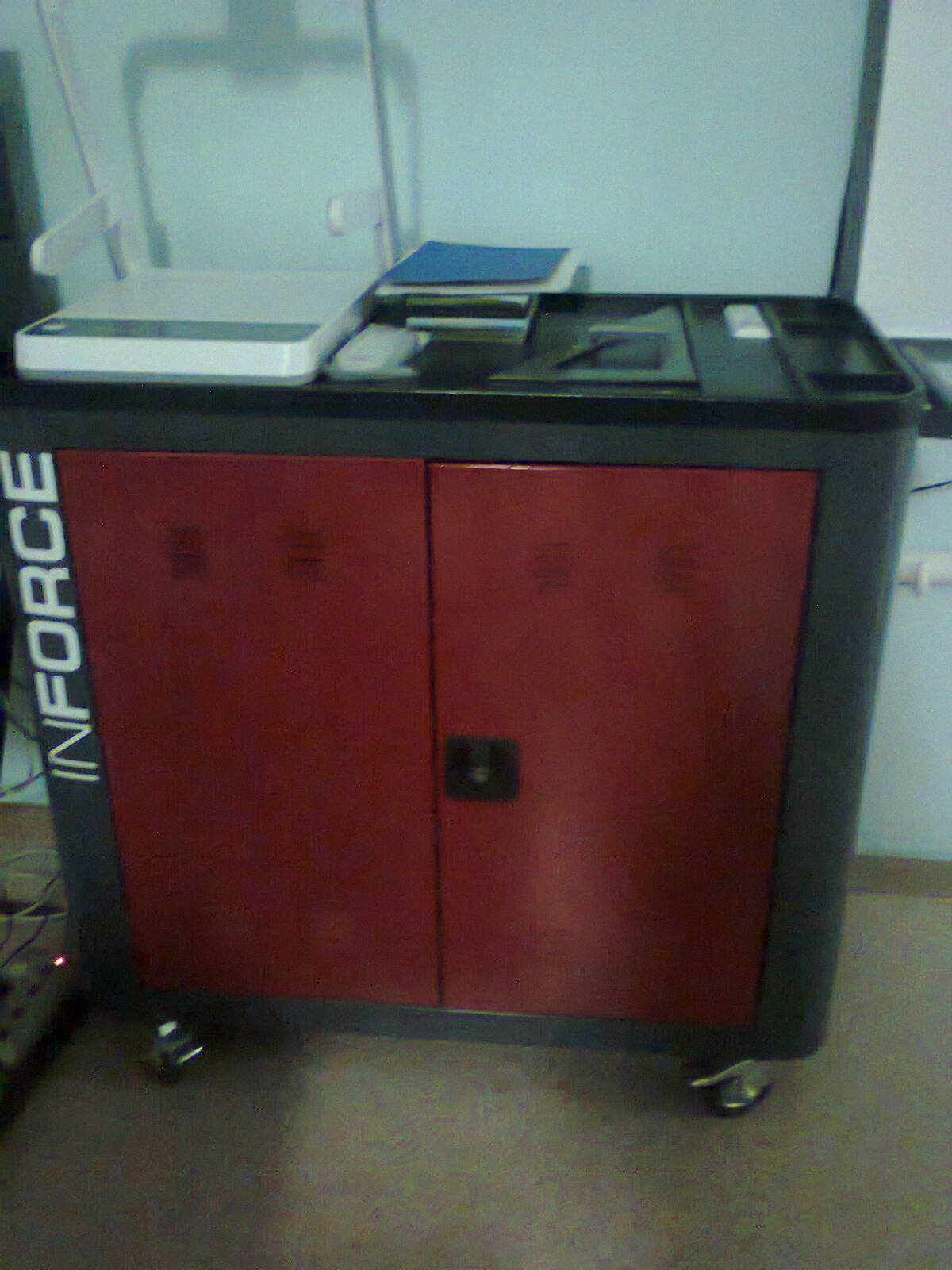 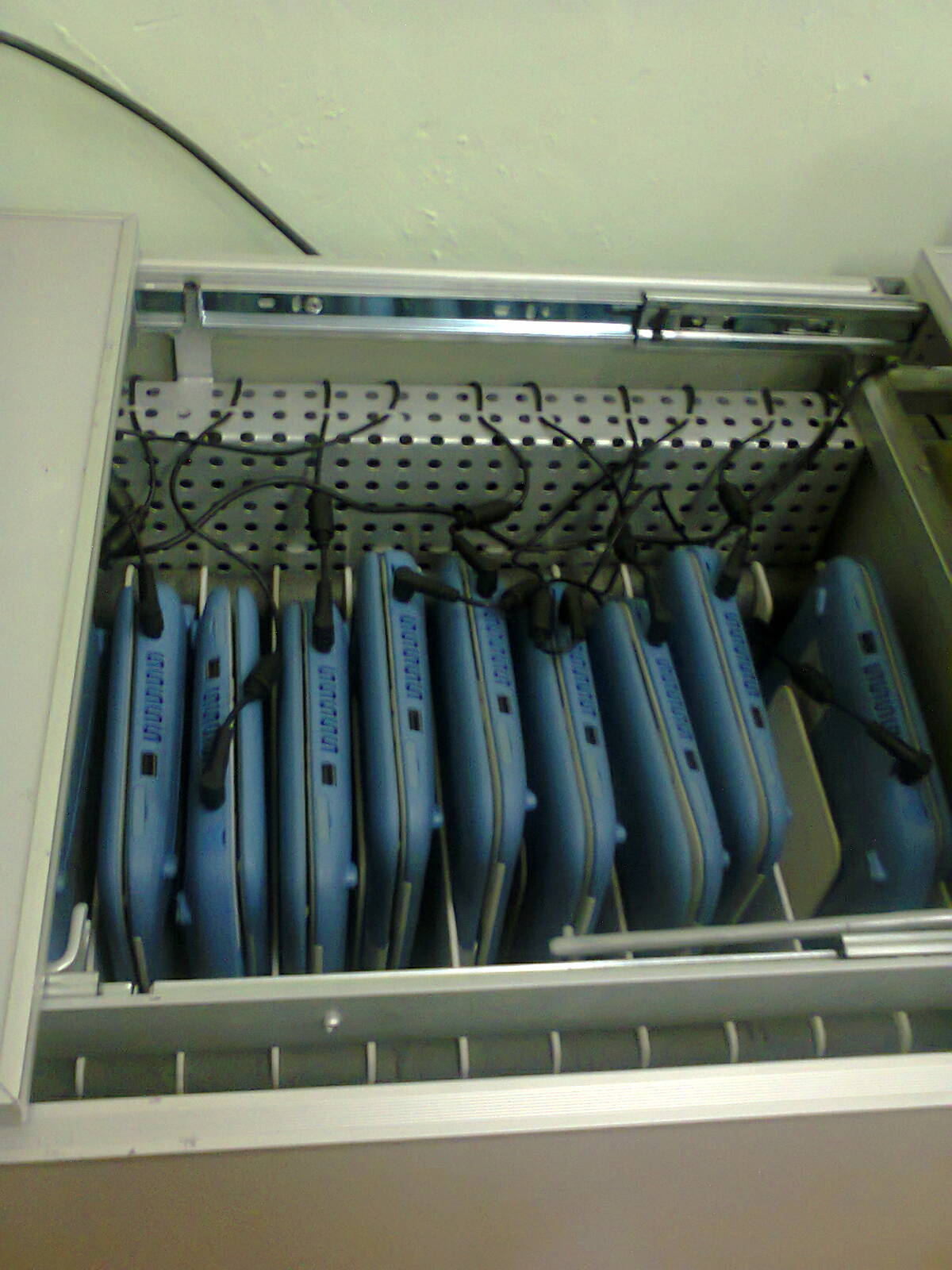 Результаты использования мобильного класса
Структурирование информации
диаграммы
Линии времени
картосхемы
Создание простых гипермедиа сообщений
Публичная презентация своих работ
Цифровая лаборатория
Результаты использования цифровой лаборатории
Межпредметные связи
Окружающий мир
Физика
Биология
Анализ
Синтез
Учебная 
деятельность
Систематизация
Обобщение
Классификация
Цифровой микроскоп
Результаты использования цифрового микроскопа
Развитие умения работать с оборудованием
Повышение интереса к изучаемому предмету
Видение мира в новом свете, в другой проекции.
Документ камера
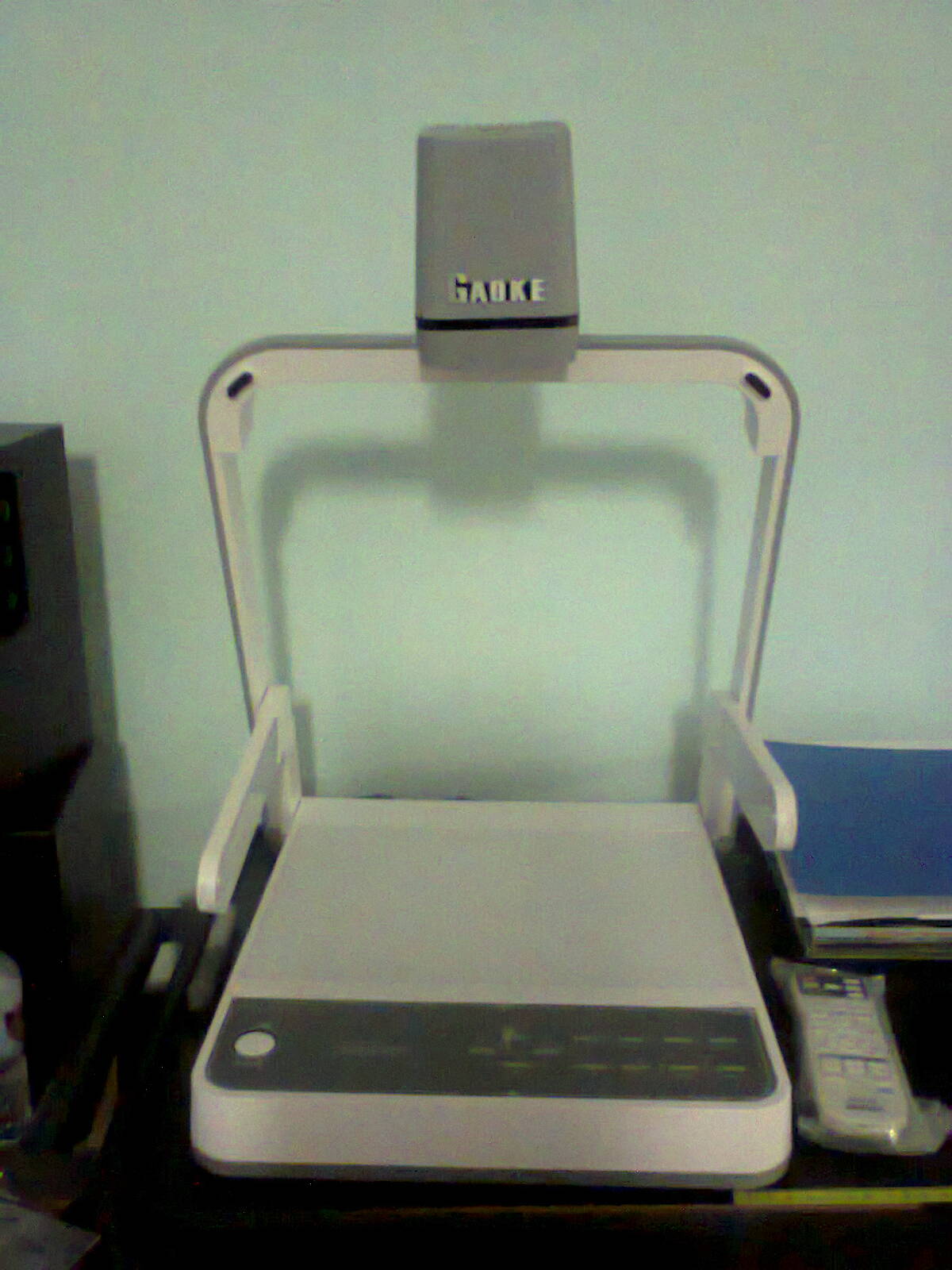 Результаты использования документ - камеры
Возможность демонстрации своей работы.
Взаимоанализ и корректировка работ одноклассников.
Развитие коммуникативных УУД.
Результативность ИКТ - технологий
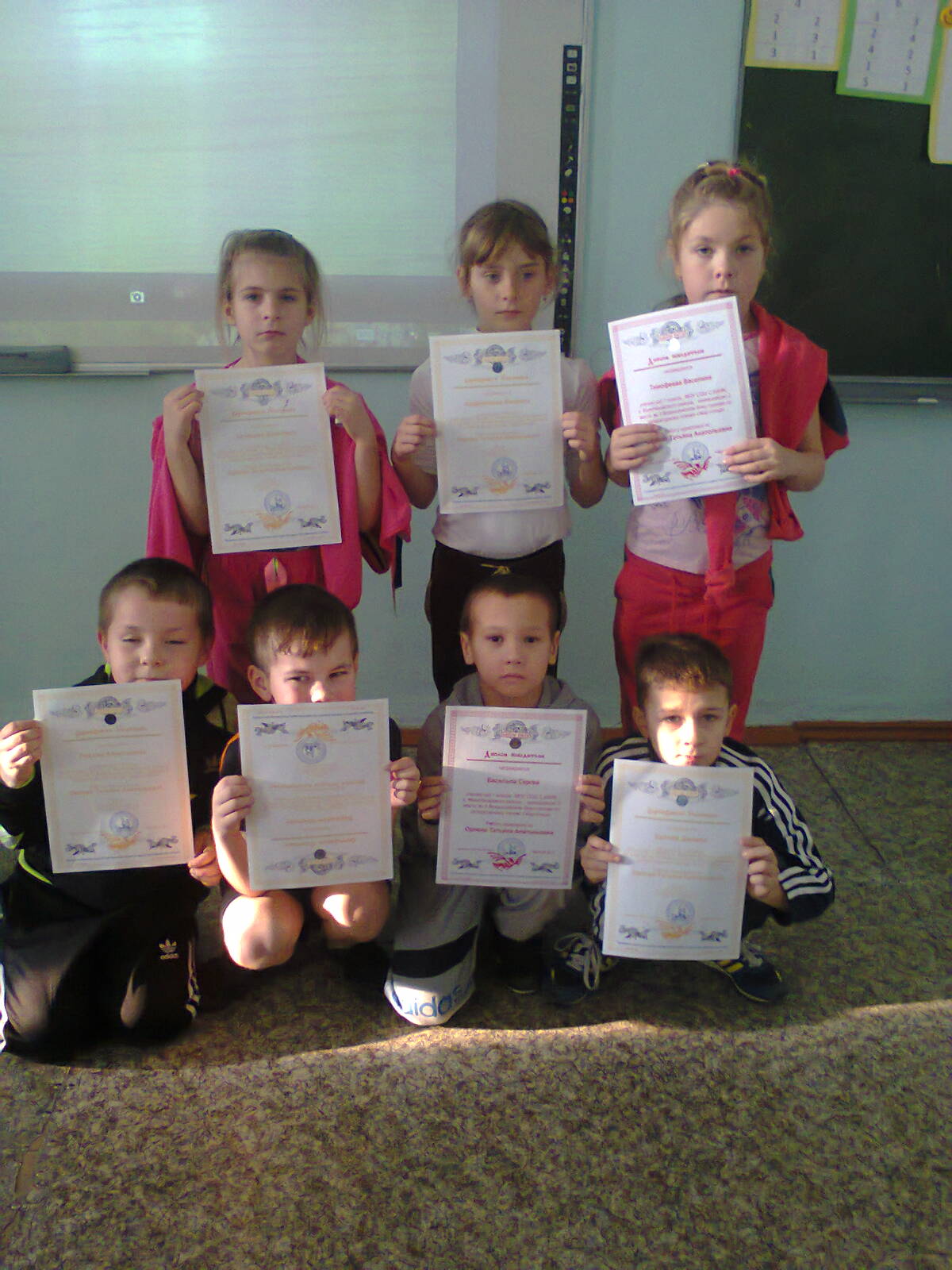 Грамотное использование ИКТ – технологий способствует активизации познавательной деятельности, повышения уровня комфортности обучения, развития информационного мышления школьников, формированию информационно – коммуникативной компетенции.